Università della Calabria
Dipartimento di Ingegneria Civile - DINCI
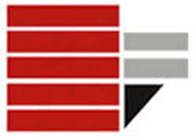 Corso di Laurea Magistrale a c.u. in Ingegneria Edile-Architettura
Tesi di Laurea Magistrale
“………………………………………………….”
Candidato
	Nome e Cognome
   matricola ………
Relatore	
Prof. …………………..
Data seduta di Laurea
Anno Accademico 20.. / 20..
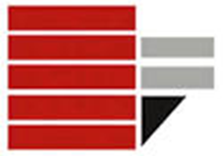 Testo
Testo
Dipartimento di Ingegneria Civile - Seduta di laurea: Data
Candidato: ……………. Matr. ……..